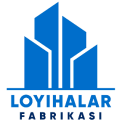 “Автотранспортларга техник хизмати ва ювиш шохобчаси"
Лойиҳа тавсифи
Лойиҳа манзили
Лойиҳанинг иқтисодий кўрсаткичлари
Лойиҳанинг харажатлар тақсимоти
Қашқадарё вилояти, Қарши шаҳри
Ўзбекистонда  
автомобиллар сони   
йилдан йилга 
ортмоқда, бу эса 
автотранспортларга 
техник хизмат 
кўрсатиш ва ювиш 
шахобчалари бўлган 
юқори талабни 
келтириб чиқармоқда. 
Ушбу лойиҳа 50,0 минг 
АҚШ доллари эвазига 
ташкил этилиб, 1 йилда 
ўртача қувватда 21 840 
дона автомобилларга 
хизмат кўрсатишни ўз 
олдига мақсад қилган
Автотранспортлартехник хизмати
Ўз-ўзини қоплаш (PP)
Бино қуриш
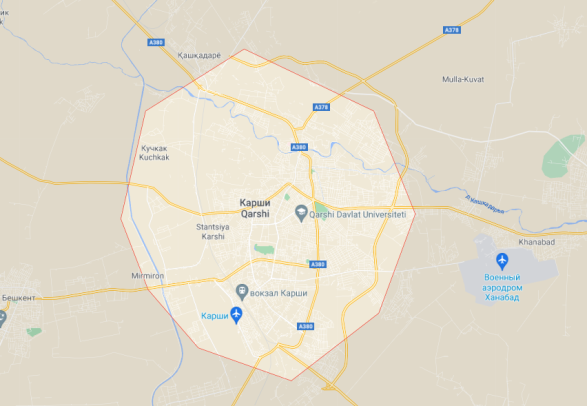 21,2 минг
  $
22 ой
Ички даромадлилик даражаси(IRR)
Айланма маблағ
Соф жорий қиймат (NPV)
Ускуналар
7,6 минг
   $
16,2 минг
   $
11.9 минг
     $
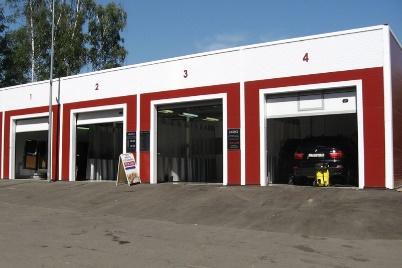 60%
Бошқа харажатлар
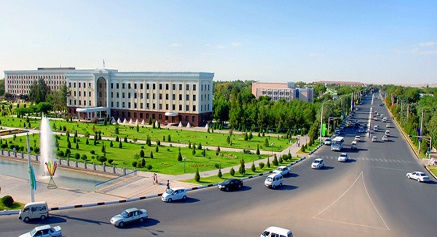 5,0 минг
   $
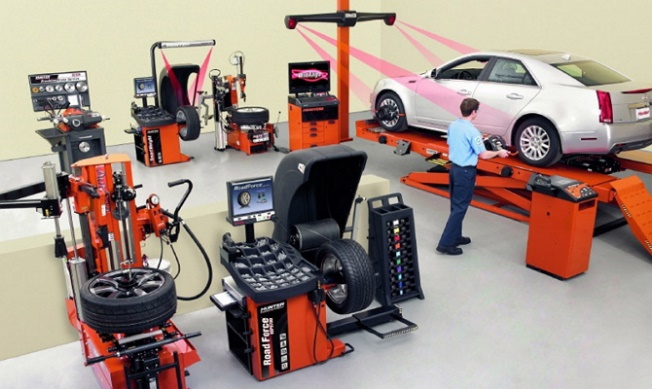 Ишчи ўрин сони
Ўз маблағи
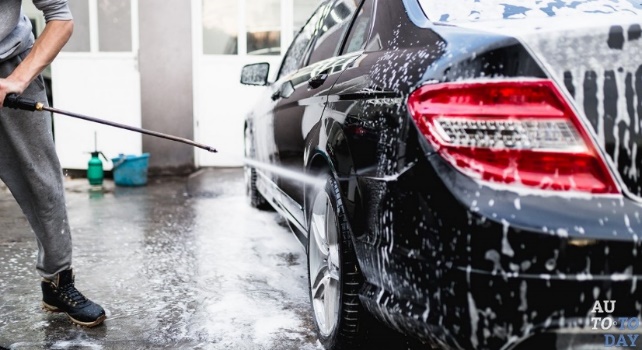 11 нафар
0.0
Лойиҳа қиймати
Минг $
50,0
Ишга тушиш вақти
Банк кредити
Минг $
2021-2022
50,0
Минг $